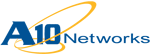 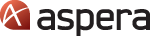 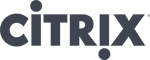 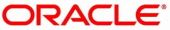 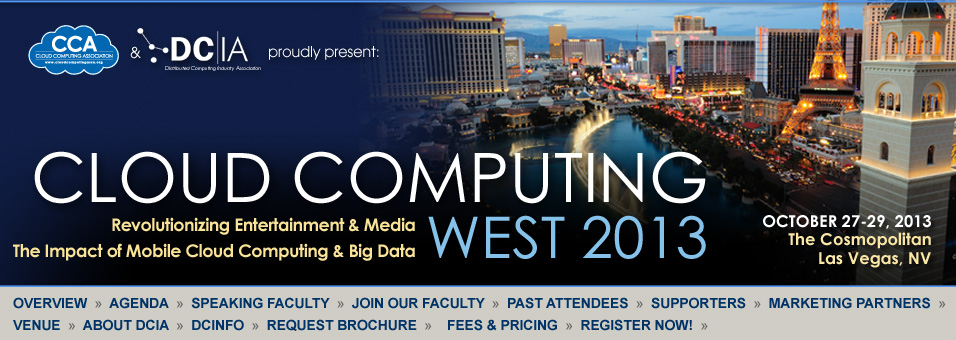 http://bit.ly/16q1Nia
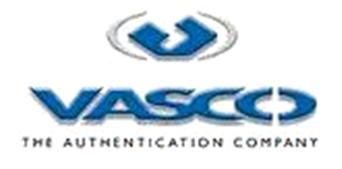 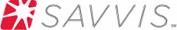 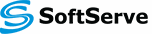 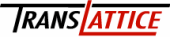 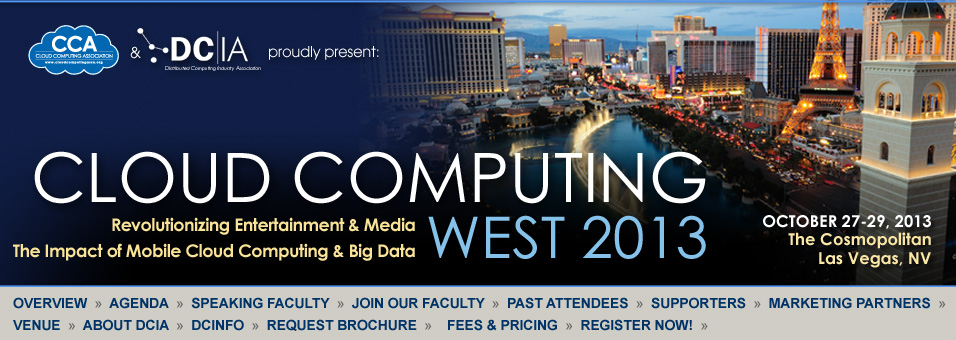 WELCOME
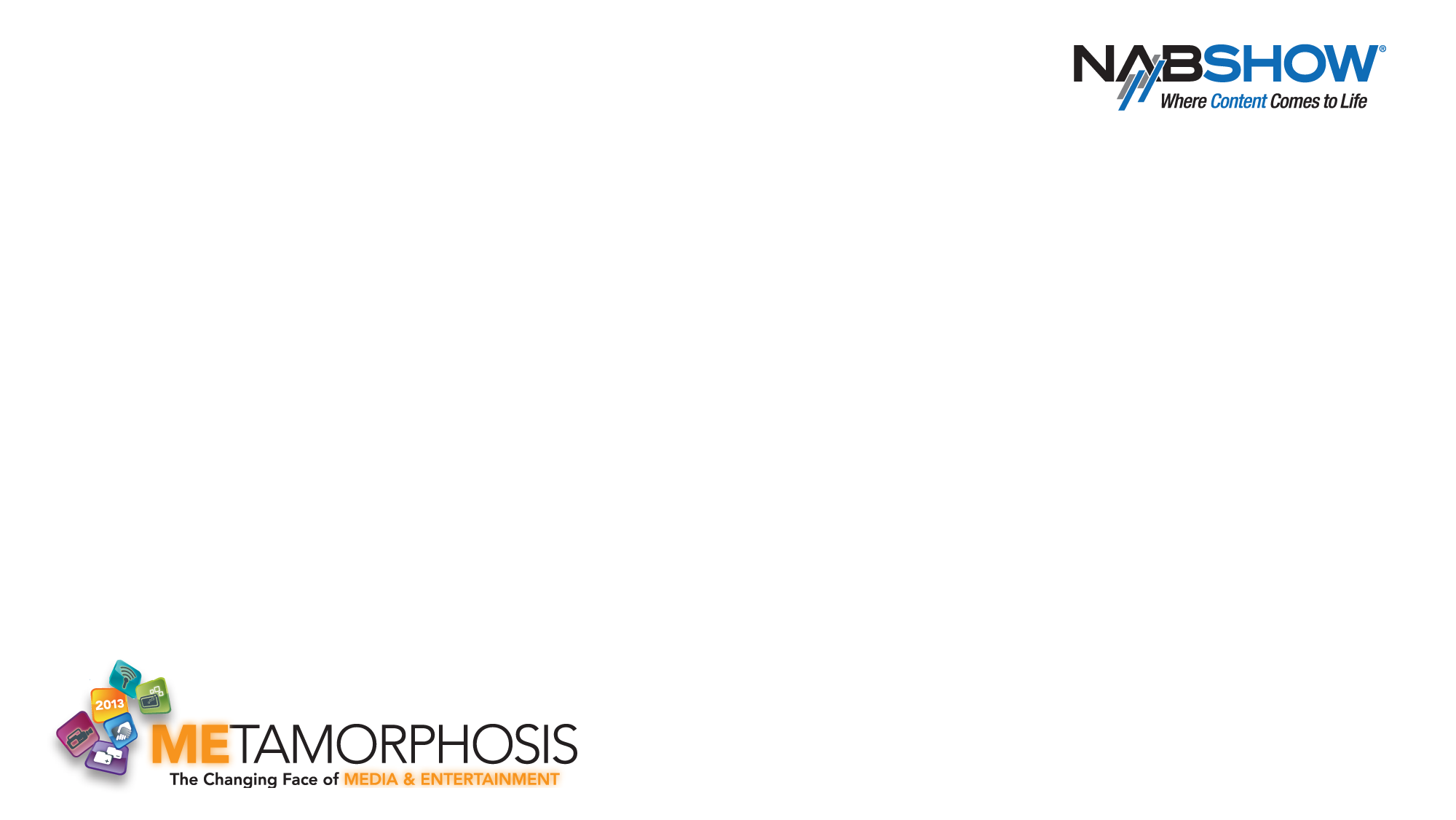 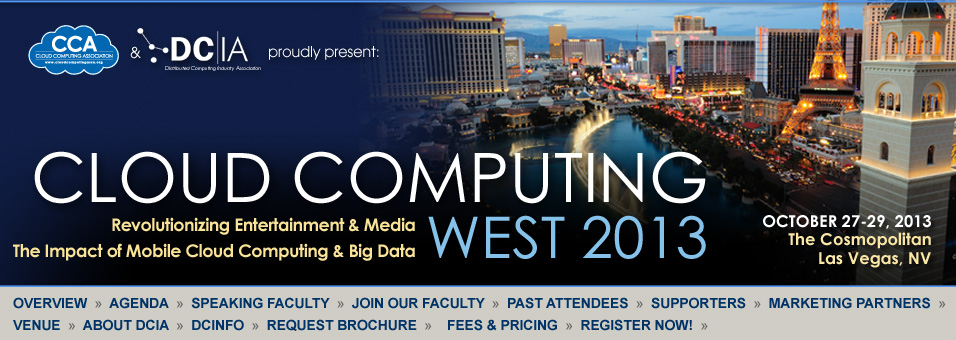 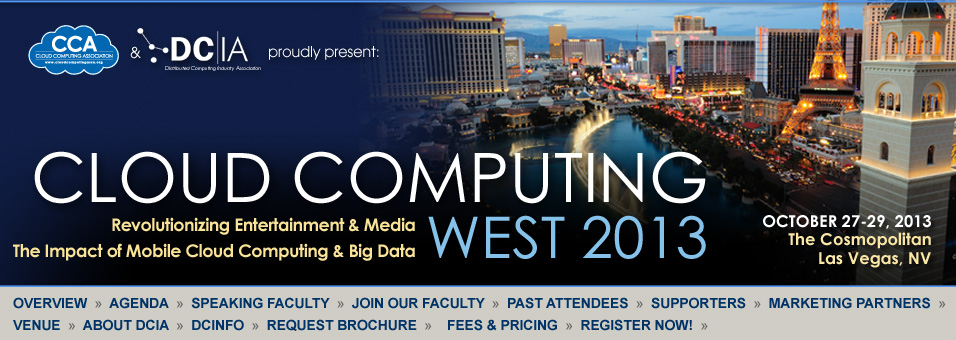 TOWN HALL MEETING 

NSA PRIVACY SCANDAL 
AND THE 
CLOUD COMPUTING INDUSTRY
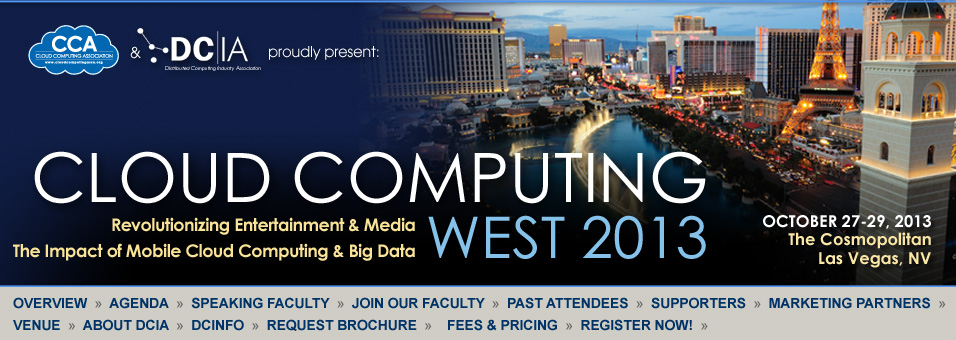 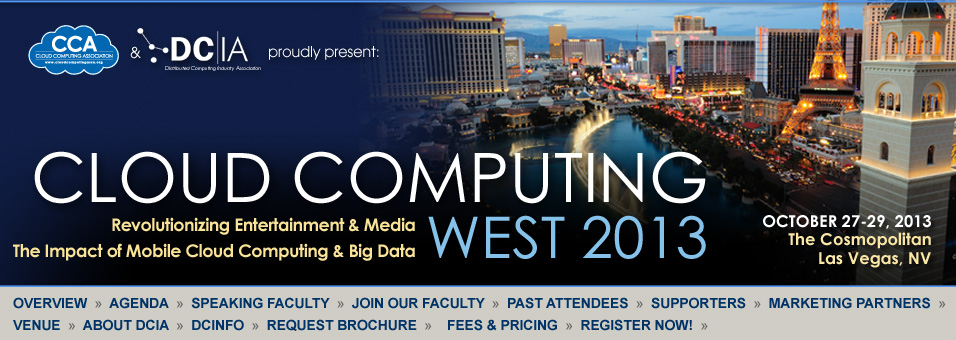 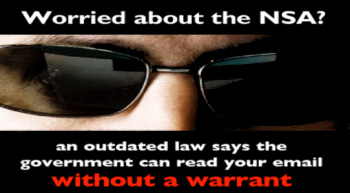 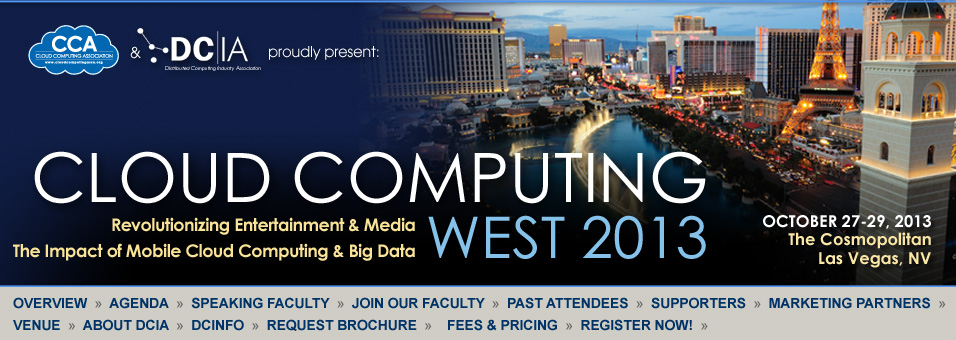 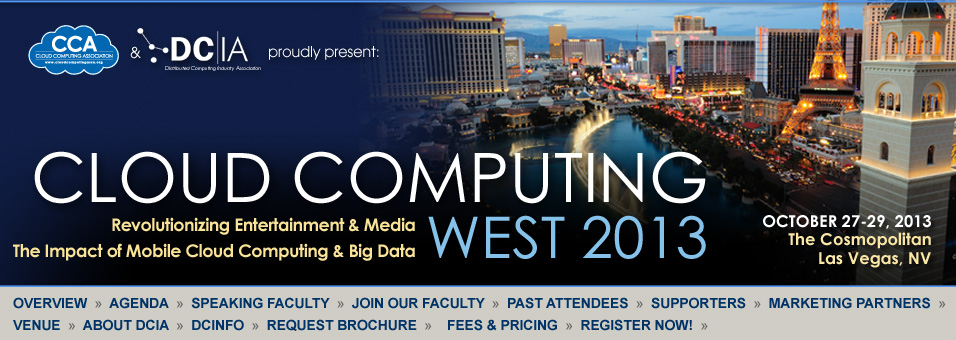 Is the controversy surrounding NSA surveillance a threat to advancement of the cloud computing industry?
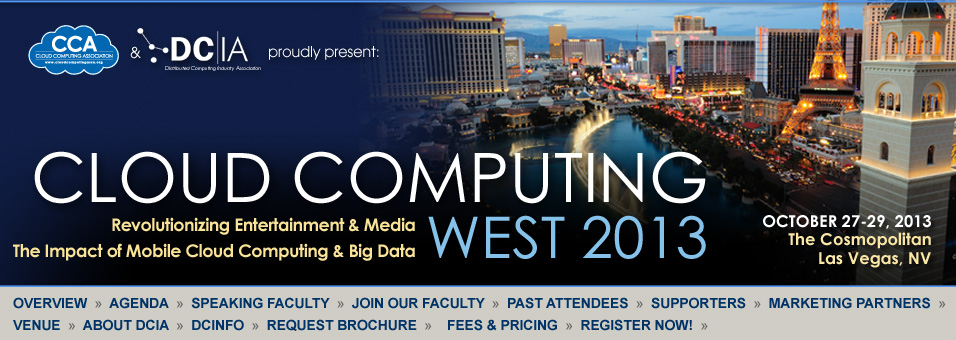 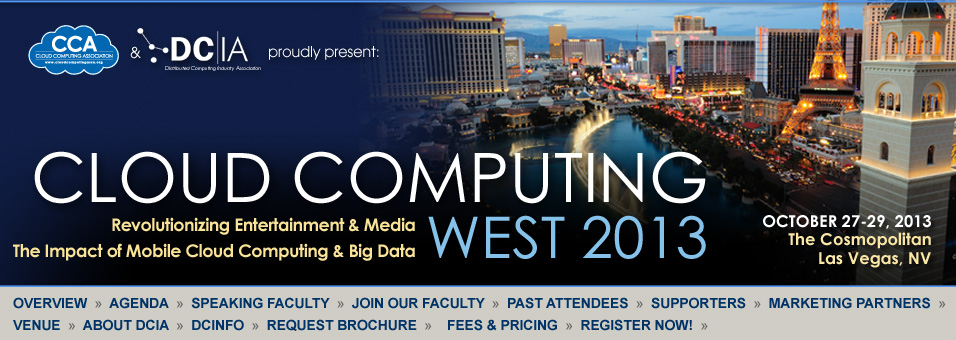 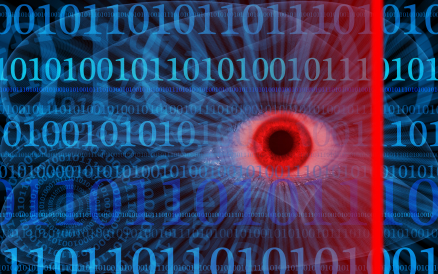 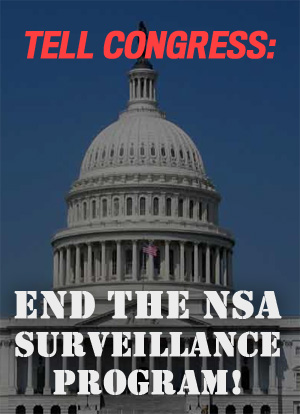 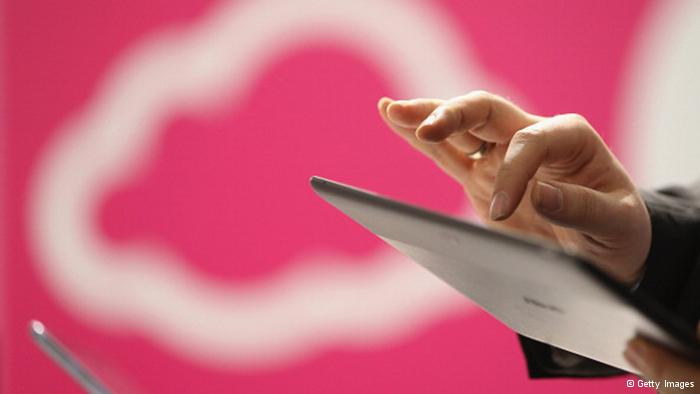 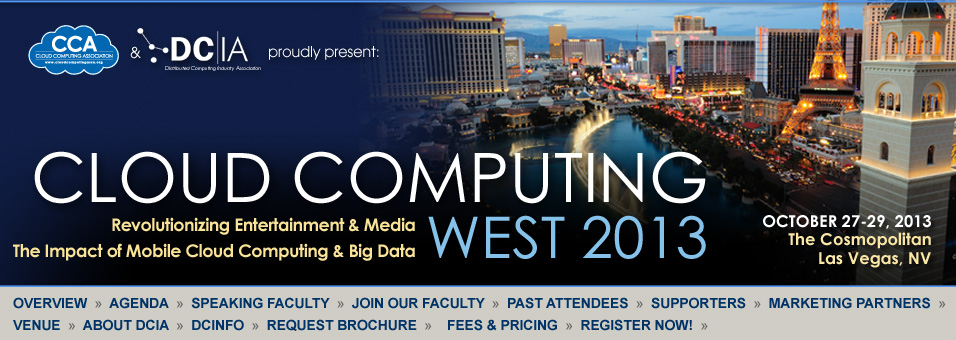 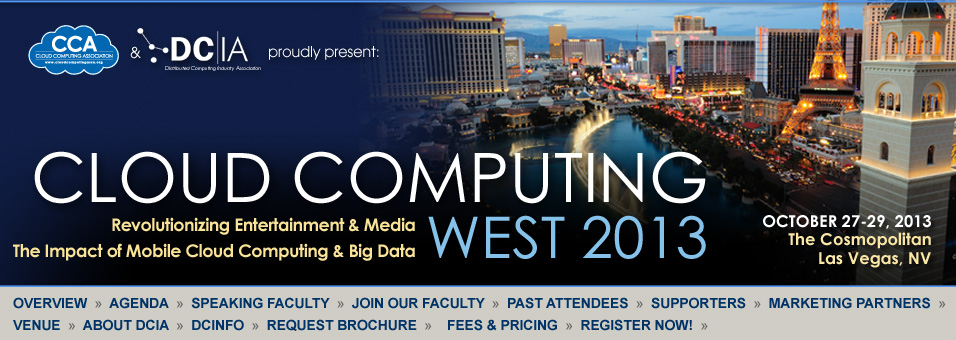 Or is this an opportunity for responsive solutions, legislative reform, and new business practices to accelerate growth?
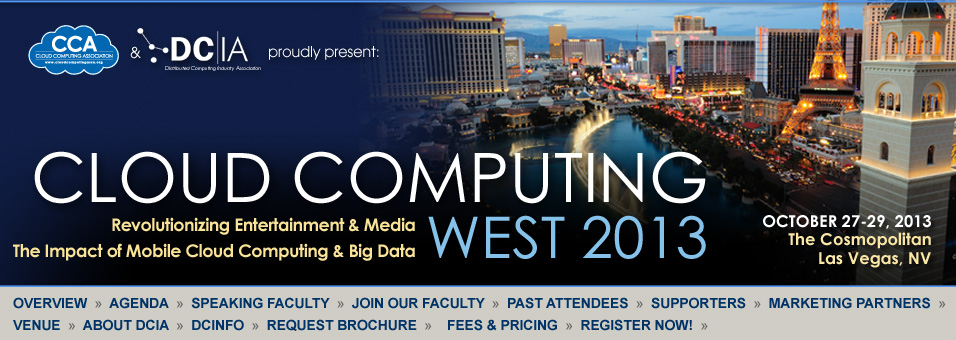 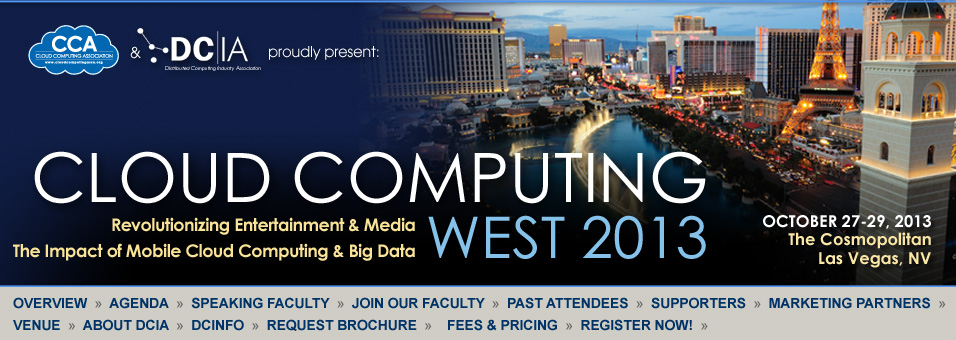 Les Ottolenghi 
LV Sands
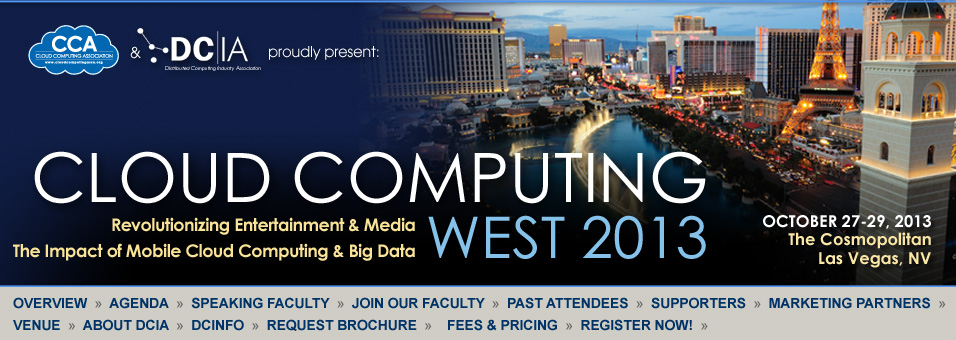 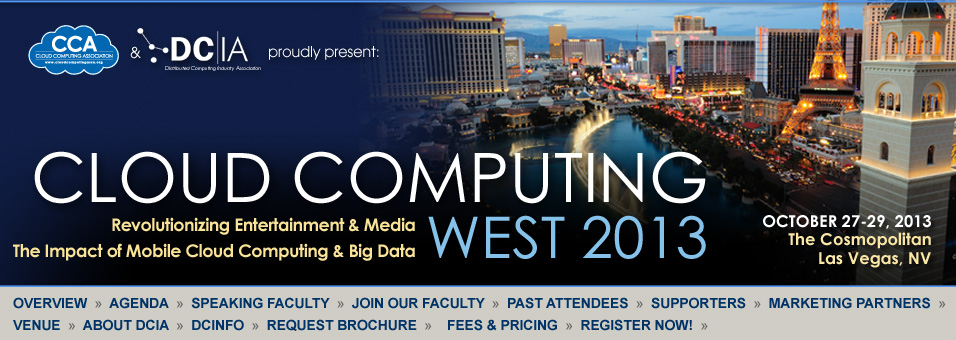 Greg Nojeim 
CDT
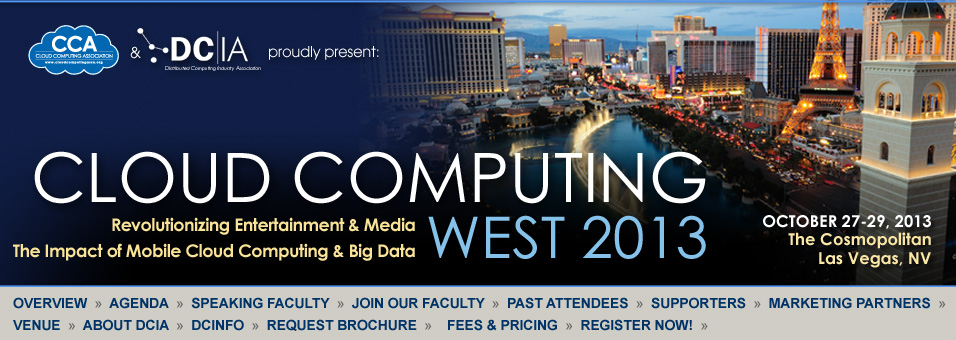 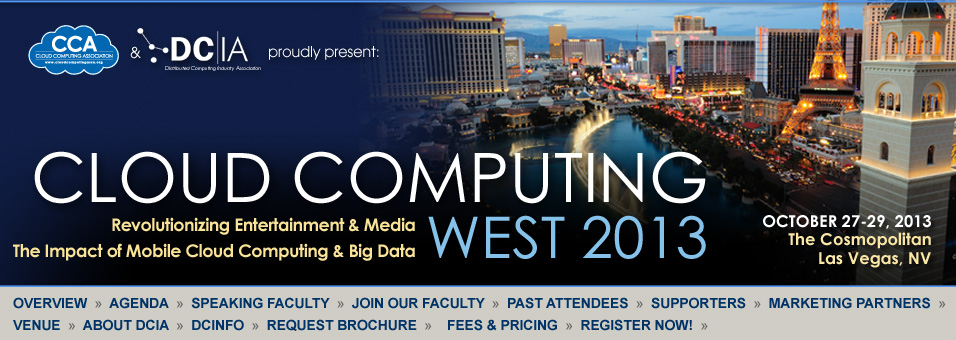 Tom Hopkins 
Rackspace
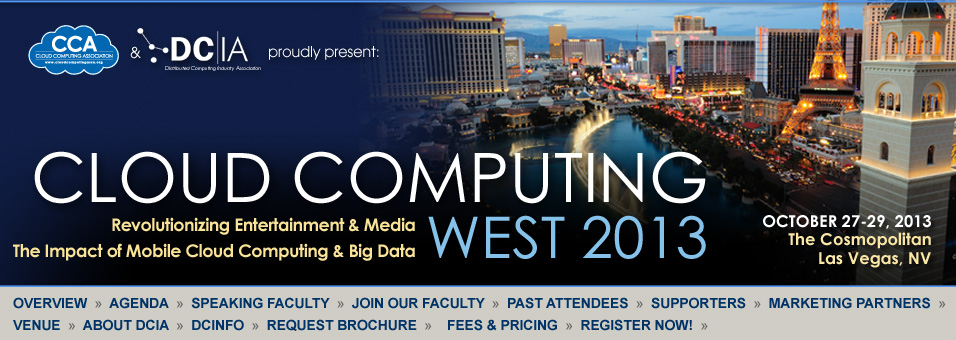 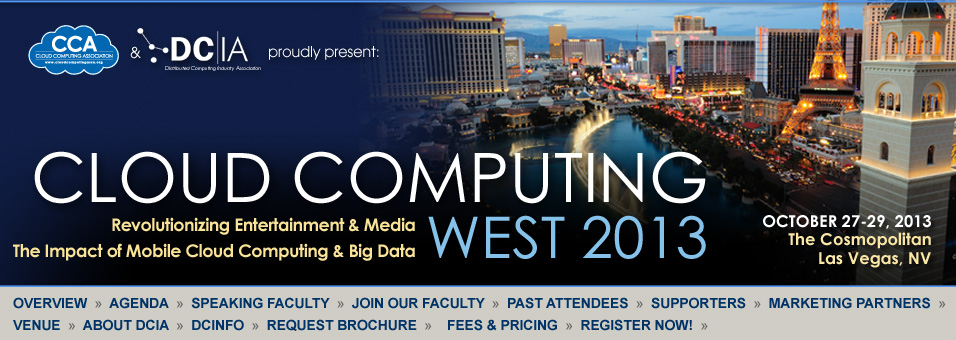 Gerry Stegmaier 
WSGR
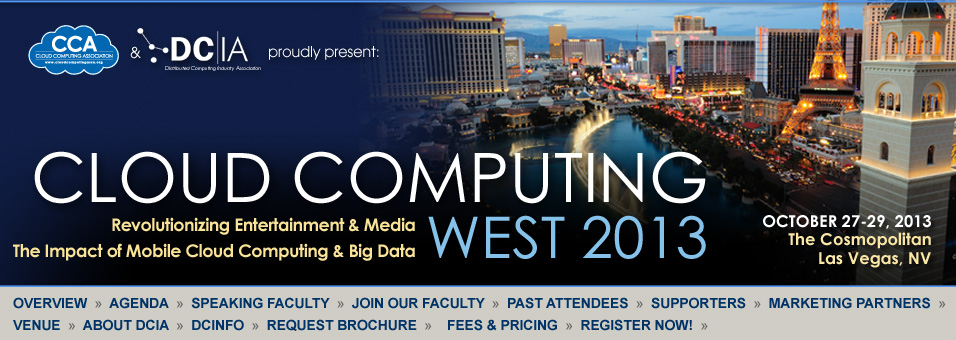 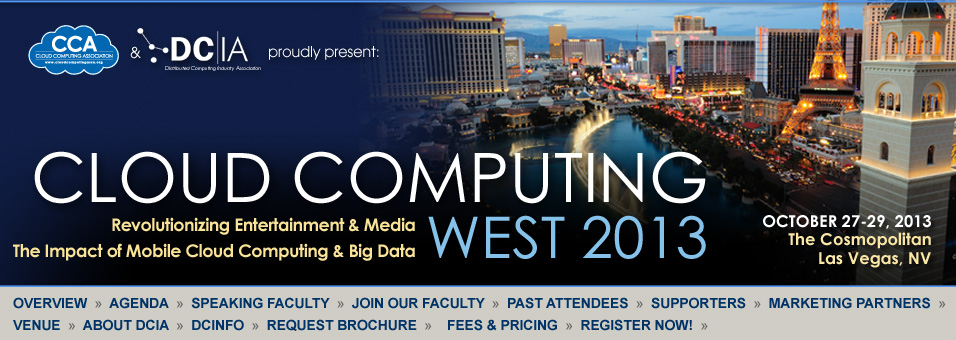 Les Ottolenghi, LV Sands
Greg Nojeim, CDT
Tom Hopkins, Rackspace
Gerry Stegmaier, WSGR
Peter Rafelson, R Media
Larry Freedman, EWP
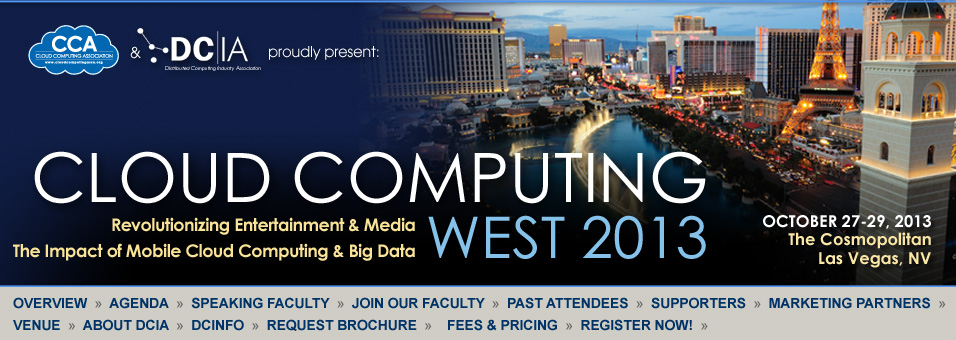 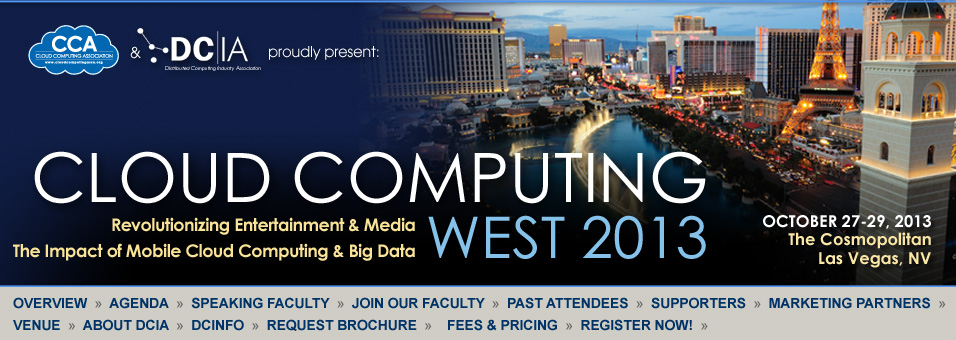 NETWORKING  
AT 
VESPER BAR
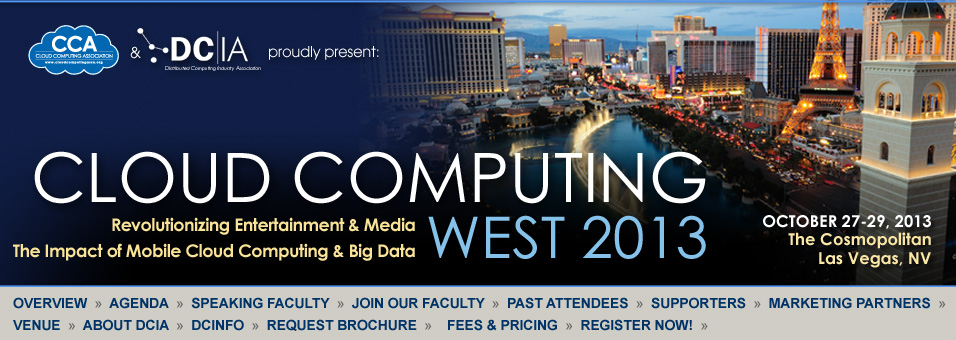 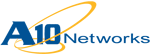 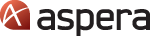 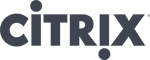 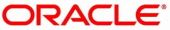 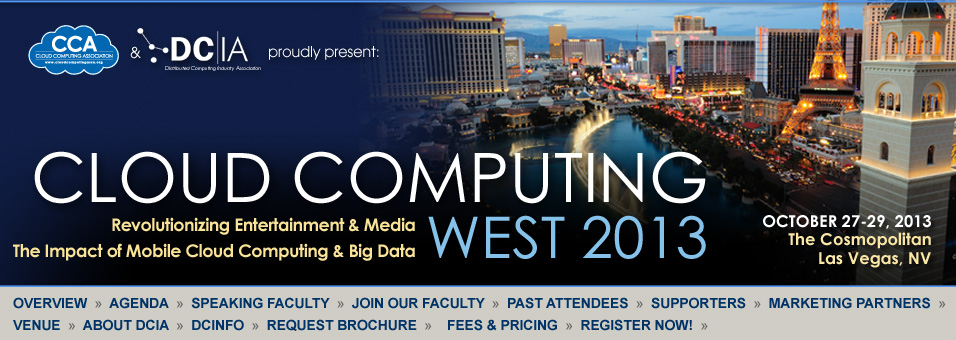 http://bit.ly/16q1Nia
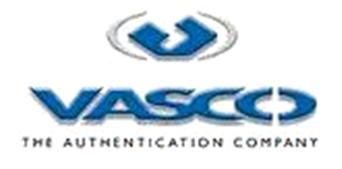 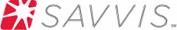 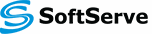 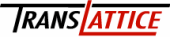